Где растёт хлеб?
Цель:
Воспитание бережного отношения к хлебу.
Воспитание уважительного отношения к хлебу и к тем, кто его растил.
Расширять знания о процессе создания хлеба.
Раскрыть ценность хлеба.
Саратовский калач.
Хлебное поле…
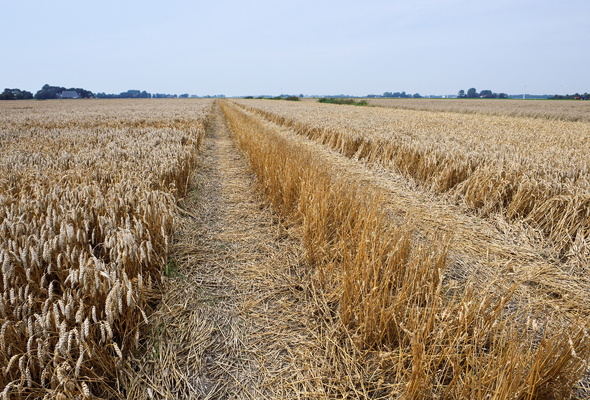 Рожь, пшеница
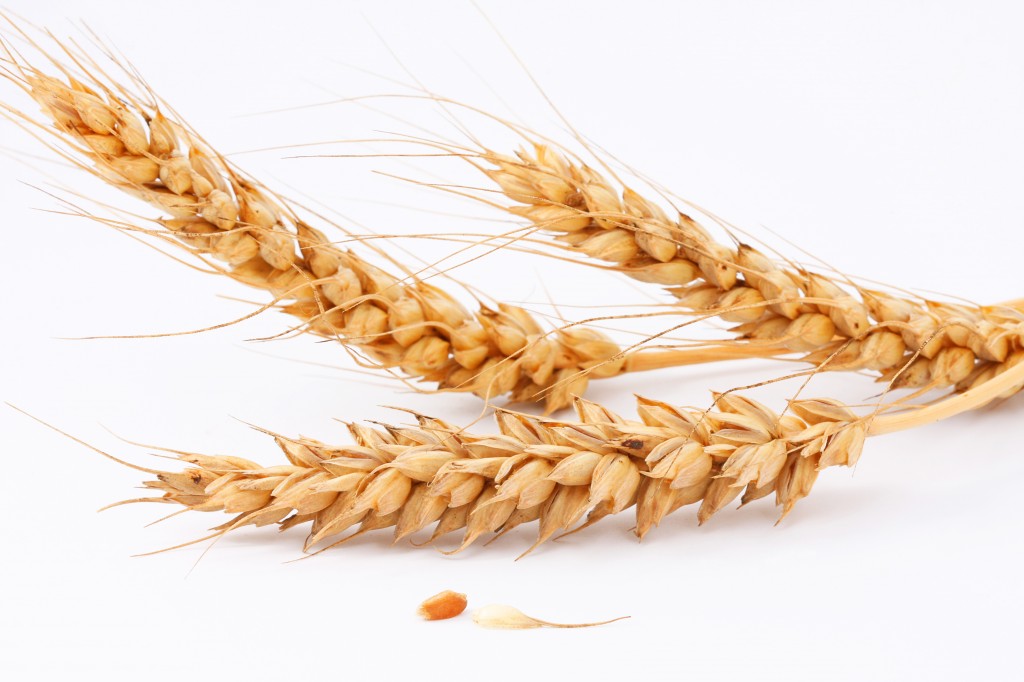 Труд хлебороба.
Вспашка поля.
Сев зерновых.
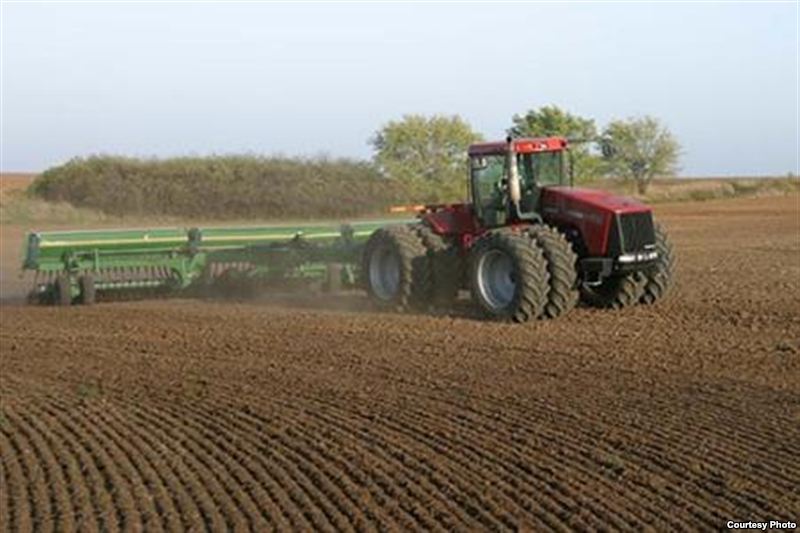 Обработка гербицидами поля.
Уборка хлеба.
Элеваторы Саратовской области.
Элеватор.
Хлебокомбинат им. Стружкина.
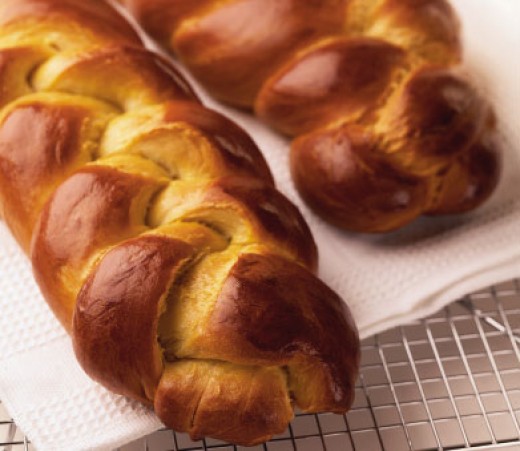 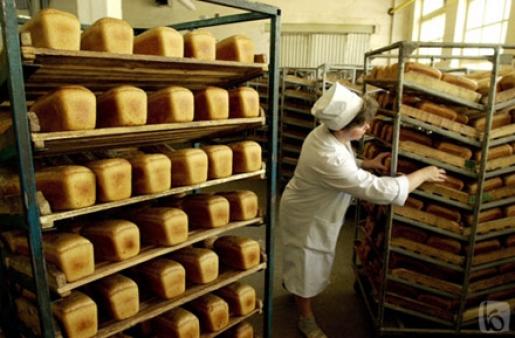 Хлебобулочные изделия.